Post 9/11
A long Road
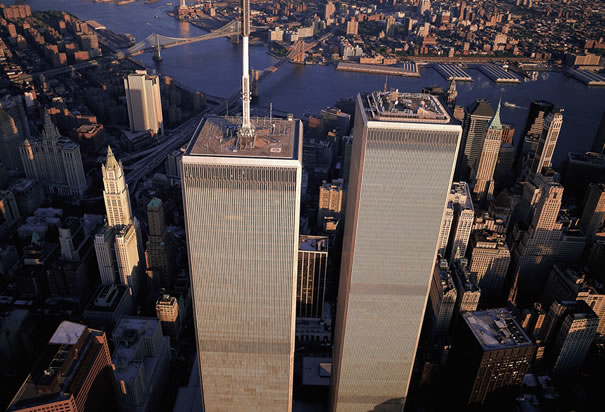 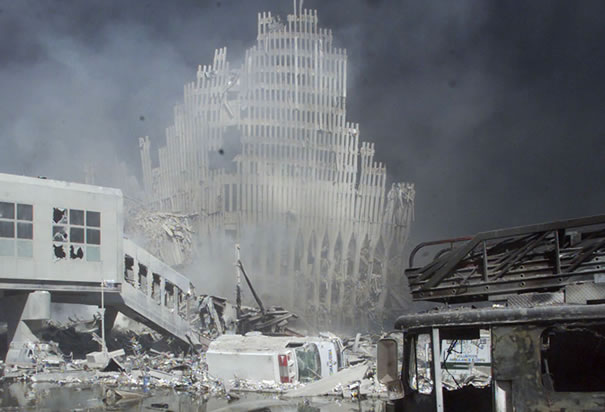 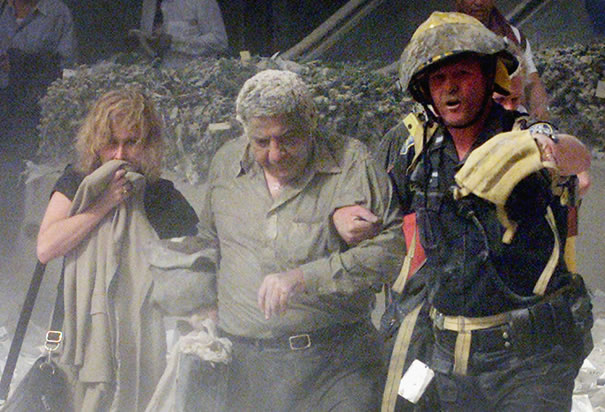 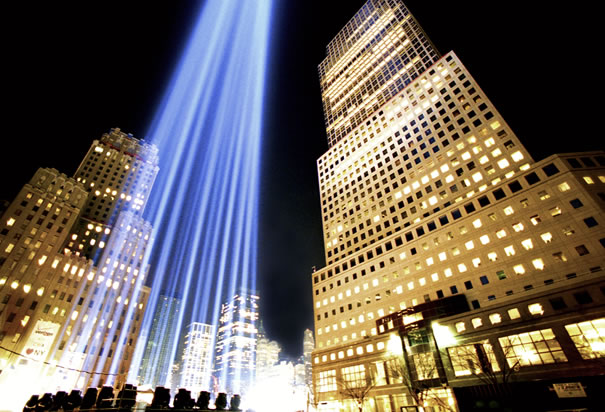 www.history.com
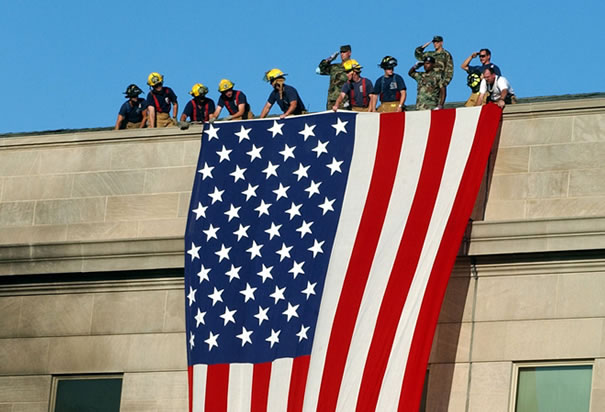 9.11.2001Background
Morning of 9/11/2001 four planes hijacked  by Islamic Extremists from al-Qaeda.
2 planes hit the World Trade Center buildings
1 plane hit the Pentagon
1 plane crashed in a field in Pennsylvania
More than 3000 people killed
Over 400 police/firefighters killed
Led by Osama bin Laden
Discussion Question 1
Given the background information on 9/11/01 what measures/changes do you feel should have gone in place to prevent a second attack?
Major ChangesPost 9.11.01
U.S. Patriot Act

Department of Homeland Security

Nationalism/Patriotism

Civil Liberties v. National Security
U.S. Patriot ActKey Facts
Passed in October 2001 due to the attacks
Created new rules for the Legal System
Allows the government the same rights for fighting terrorists as they did for fighting the mob
Opened up a network for 
    agencies to communicate
Increased the penalties for
    terroristic activities
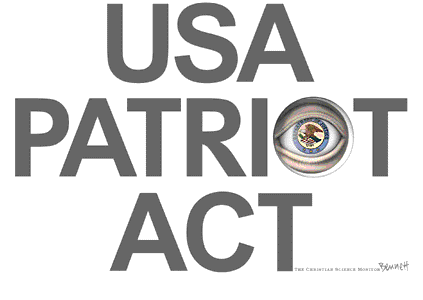 www.wikispaces.psu.edu
[Speaker Notes: The federal government was now allowed to use wire tapping to learn about terroristic threats.  This included the idea of roving wire taps which was originally reserved to mob activity.  Roving wire taps are when they tap the person (multiple devices that they might use instead of a sing device.
One of the big issues brought up during the inquiries into the attacks was the fact that the FBI, CIA, and State Departments did not have an easy way to engage in open conversation.]
U.S. Patriot ActKey Facts (Cont…)
The Federal Government claims that the Patriot Act has allowed the government to be much more proactive in stopping possible attacks prior to them happening.
Discussion Question 2
How would you feel if you found out the Federal government had been listening in on all of your families calls.  Explain your answer.
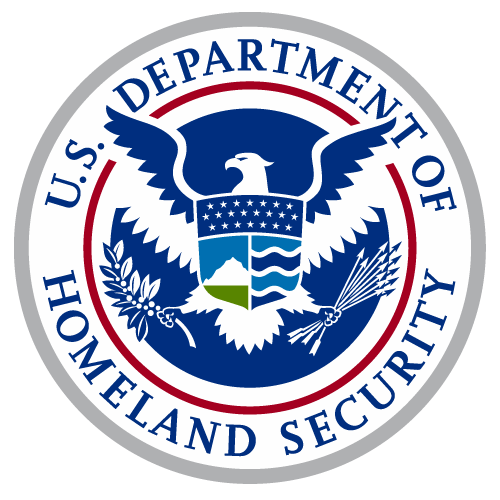 Department of Homeland SecurityKey Facts
The department was created within the Executive Branch 11 days after the terrorist attacks
The department was officially 
    made a Cabinet level position 
    under the homeland security act
    of 2002
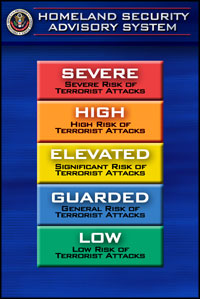 [Speaker Notes: Department of Homeland Security Act was enacted in November 2002.]
Department of Homeland SecurityKey Facts (Cont.)
The creation of the department
    of Homeland Security included a 
    combination of multiple other    
    groups such as:  
Immigration and Naturalization
U.S. Customs
TSA
Federal Law Enforcement Training
    Center.
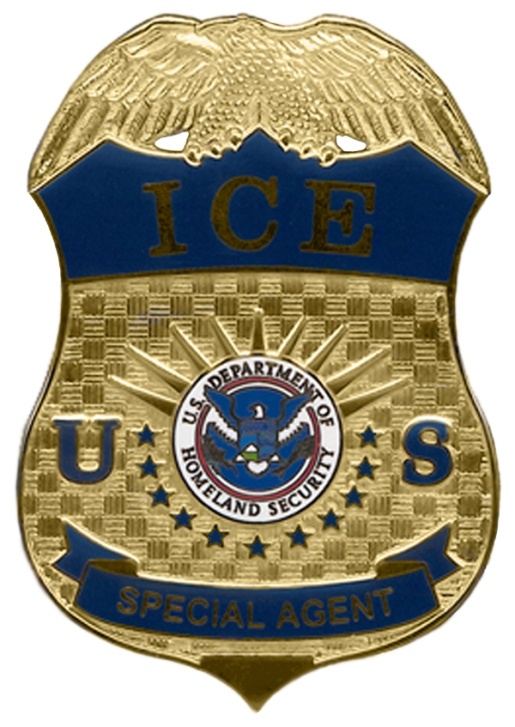 [Speaker Notes: The addition of]
Discussion Prompt 3
How could having multiple intelligence agencies and directors be both beneficial and harmful to the Unites States national security?
Nationalism/Patriotism
With a partner read the article on military recruiting post 9/11.  Answer the following questions on a separate sheet of paper and be prepared to discuss with the class
Nationalism
How is nationalism or patriotism exhibited in the article?
Why would a terrorist attack elicit these feelings?
What events besides an
      attack or war could 
      cause the same type of 
      nationalism?
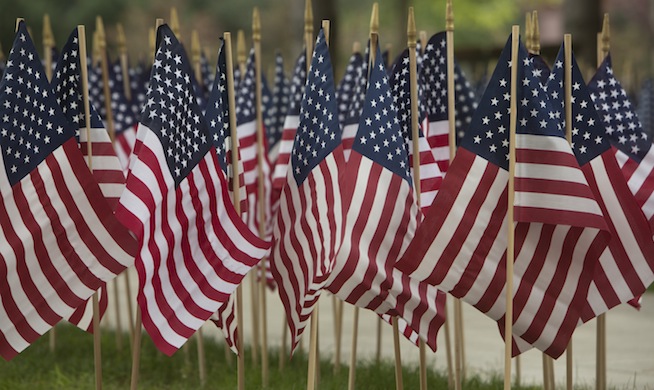 www.binghamton.edu
Discussion Prompt 4
How has airport security changed since 9.11.2001?
Civil Liberties v. National Security
Airport Searches (TSA)

Suspected Terrorists taken to Guantanamo Bay

Tighter Border control 
    with Mexico and 
    Canada
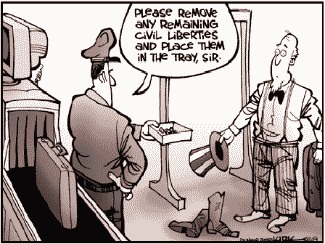 Discussion Prompt 5
Is national security worth losing rights?

Where do we draw the line?

When have we seen this happen in the past?
Research Assignment
Now that we have a basic overview of the different changes that affected the United States after 9/11, please complete the following research assignment with a partner.

Research at least (3) other changes in the U.S. post 9/11 and create a PowerPoint Presentation outlining how the changes impacted U.S. Citizens
Citations
9/11 Pictures/  Statistics:
www.history.com 

 Patriot Act Facts
http://www.justice.gov/archive/ll/highlights.htm

Department of Homeland Security Facts
http://www.dhs.gov/creation-department-homeland-security